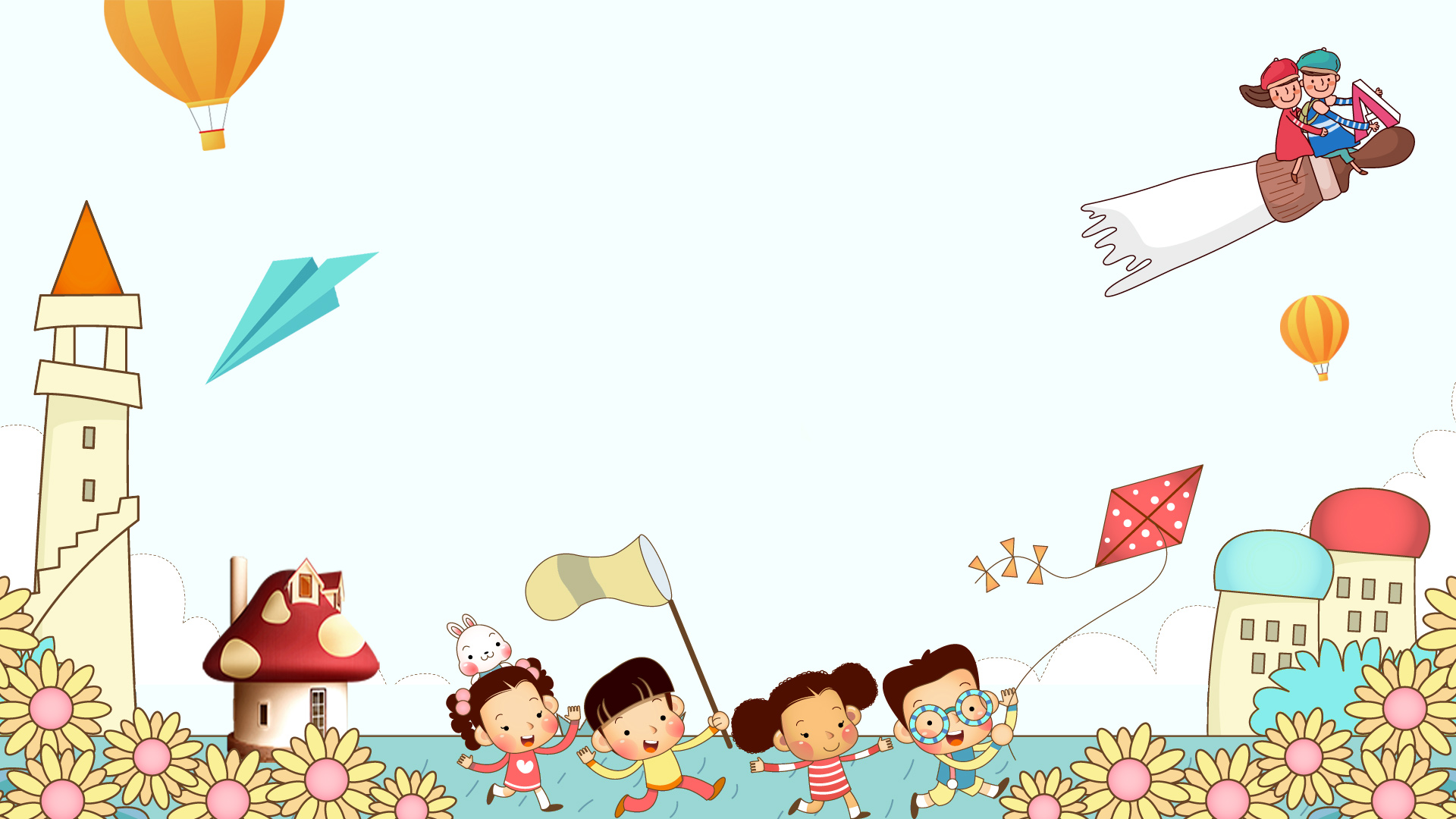 THỰC HÀNH TIẾNG VIỆT
KHỞI ĐỘNG
Các từ in đậm bổ sung ý nghĩa gì cho danh từ?
Hai chàng tâu hỏi đồ sính lễ cần sắm những gì, vua bảo: “Một trăm ván cơm nếp, một trăm nệp bánh chưng và voi chín ngà, gà chín cựa, ngựa chín hồng mao, mỗi thứ một đôi”.
Các từ in đậm bổ sung ý nghĩa về số lượng cho danh từ:
- (hai) chàng
- (một trăm) ván cơm nếp
- (một trăm) nệp bánh chưng
- (chín) ngà
- (chín) cựa
- (chín) hồng mao
- (một) đôi.
=> các từ in đậm chính là số từ
I. CỦNG CỐ KIẾN THỨC
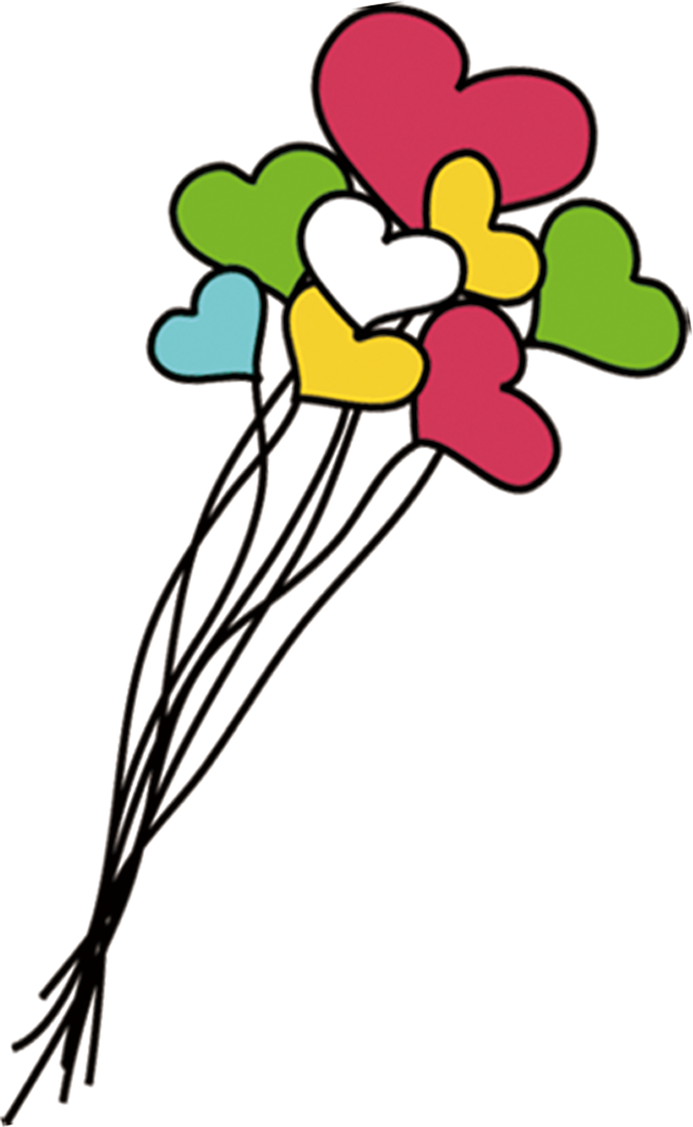 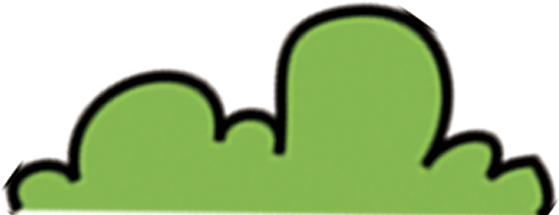 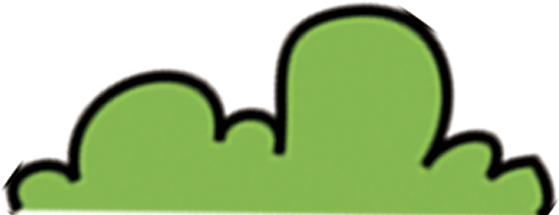 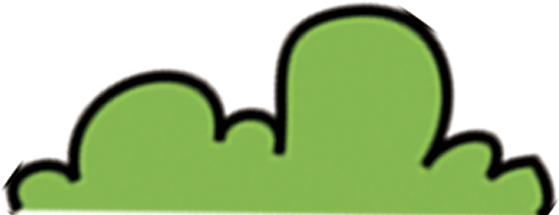 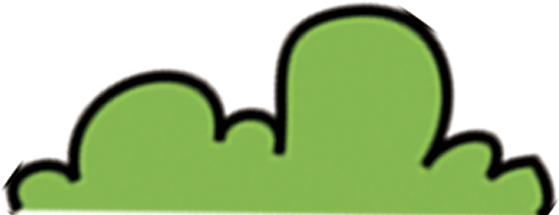 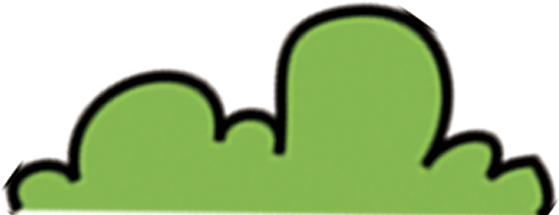 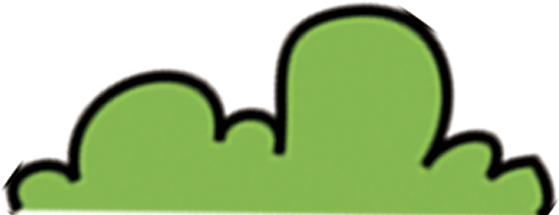 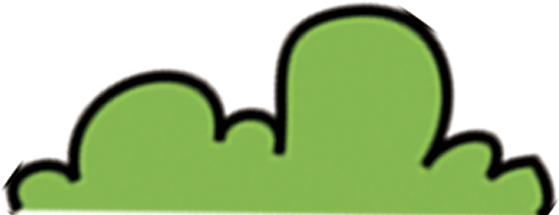 4
+ Số từ là gì? Em hãy lấy ví dụ về số từ.
+ Số từ được phân ra thành những loại nào? Lấy ví dụ cho từng loại
5
Số từ
Đặc điểm cơ bản: Số từ là những từ chỉ số lượng hoặc thứ tự của sự vật.
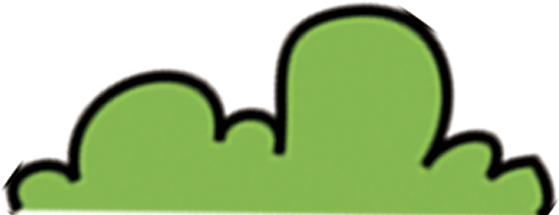 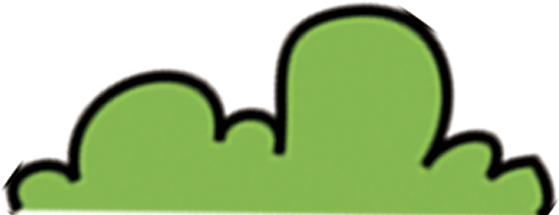 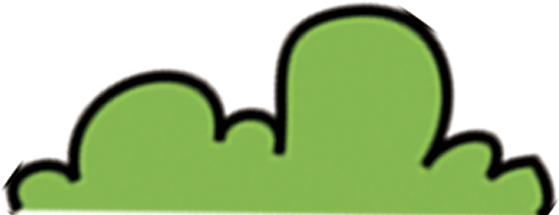 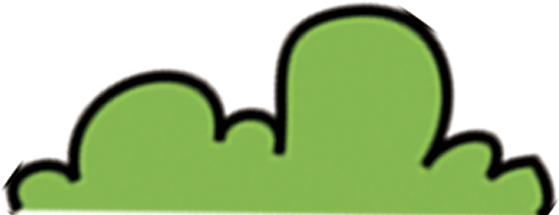 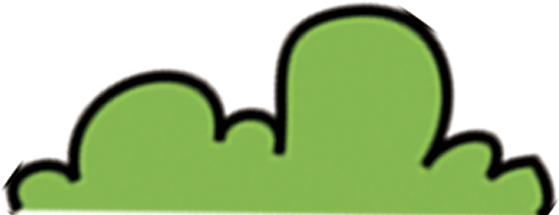 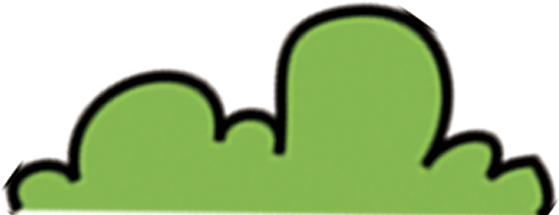 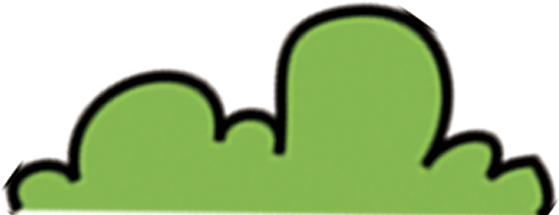 6
Số từ
Phân loại: Số từ có thể được phân chia thành hai nhóm:
Số từ chỉ lượng đứng trước danh từ, gồm số từ chỉ số lượng xác định (ví dụ: bốn quyển vở, năm học sinh,…) và số từ chỉ số lượng ước chừng (ví dụ: vài con cá, dăm cuốn sách, dăm bảy người, ba bốn trường,…).
Số từ chỉ thứ tự thường kết hợp với các từ thứ, hạnh, loại, số, đứng sau danh từ trung tâm, thể hiện thứ tự của sự vật được nêu ở danh từ trung tâm.
7
Lưu ý: Cần phân biệt số từ với danh từ chỉ đơn vị gắn với ý nghĩa số lượng như: đôi, chục, tá,… Các từ này tuy cũng có ý nghĩa số lượng, nhưng có đặc điểm ngữ pháp của danh từ: có thể kết hợp với số từ ở trước và từ chỉ định ở sau. Ví dụ: hai chục (trứng) này, ba đôi (tất) ấy,…
8
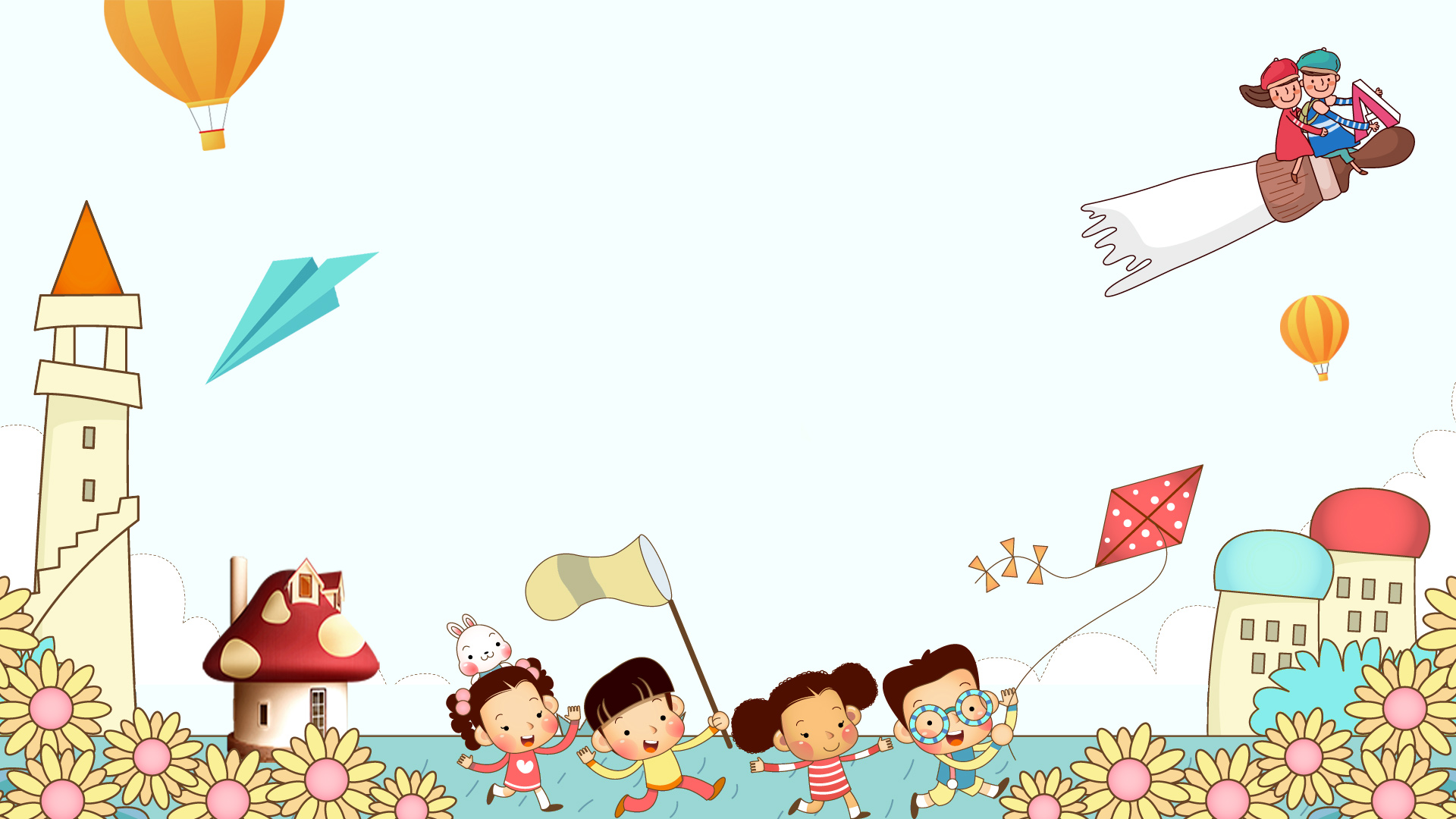 II/LUYỆN TẬP
THẢO LUẬN NHÓM:
+ Nhóm 1: Bài 1
+Nhóm 2: Bài 2
+Nhóm 3: Bài 3
+Nhóm 4: Bài 4
+Nhóm 5: Bài 5
+Nhóm 6: Bài 6
10
Bài tập 1- SGK TRANG 64
Số từ (từ in đậm) trong các câu là:
a. hai bố con
b. một bình tưới
c. ba chục mét
11
Bài tập 2-sgk trang 64
Số từ (từ in đậm) trong các câu là:
a. mấy phút
b. vài ngày
c. một hai hôm
12
Bài tập 3- sgk trang 65
Từ Sáu trong cầu là danh từ riêng chỉ tên một người. lền Sáu có lẽ được đặt theo thứ tự người con trong gia đình. Ở miền Nam, người con cả trong gia đình thường được gọi là Hai. Bà Sáu có thể là người con thứ năm trong gia đình. Vì thế, trong trường hợp này, số từ chỉ thứ tự đã được chuyển thành danh từ riêng nên phải viết hoa.
13
Bài tập 4-sgk trang 65
Hai mắt - đôi mắt, hai tay - đôi tay, hai tai - đôi tai, hai cái sừng - đôi sừng, hai chiếc đũa - đôi đũa. 
- hai là số từ chỉ số lượng, dùng để đếm các sự vật.
- đôi là danh từ chỉ một tập hợp sự vật có hai yếu tố cùng loại, tương ứng với nhau và làm thành một đơn vị thống nhất về mặt chức năng, công dụng. Có thể tính đếm tập hợp đó bằng số từ và đặt số từ đứng trước danh từ đôi: một đôi, hai đôi, ba đôi,...
14
Bài tập 5-sgk trang 65
- Thành ngữ ba chìm bảy nổi có ý nghĩa chỉ nỗi gian truân, vất vả, long đong, liên tiếp gặp khó khăn, trắc trở.
- Ăn một bát cháo, chạy ba quãng đồng. Chỉ việc không đáng làm, để đạt được việc nhỏ bỏ công sức quá to.
- Chín người mười ý. Mỗi người mỗi ý, khó mà chiều theo cho đặng, cho đều.
- Gươm hai lưỡi, miệng trăm hình. Ý nói gươm đao sắc bén cũng không bằng miệng lưỡi nhân gian.
- No ba ngày tết, đói ba tháng hè. Hãy biết điều tiết chi tiêu để không phải túng thiếu.
- Bắt cá hai tay. Chỉ những người tham lam, cuối cùng cũng sẽ mất hết.
- Một nghề thì sống, đống nghề thì chết. Ý nói thà giỏi một lĩnh vực gì đó cho chuyên sâu còn hơn cái gì cũng biết mà chẳng biết tới đâu.
15
Bài tập 6-sgk trang 65
- Mỗi ngày đến trường là một ngày vui.
- Mỗi cuốn sách là một kho tàng tri thức.
- Mỗi đồng tiền kiếm ra là một chuỗi ngày lao động vất vả.
16
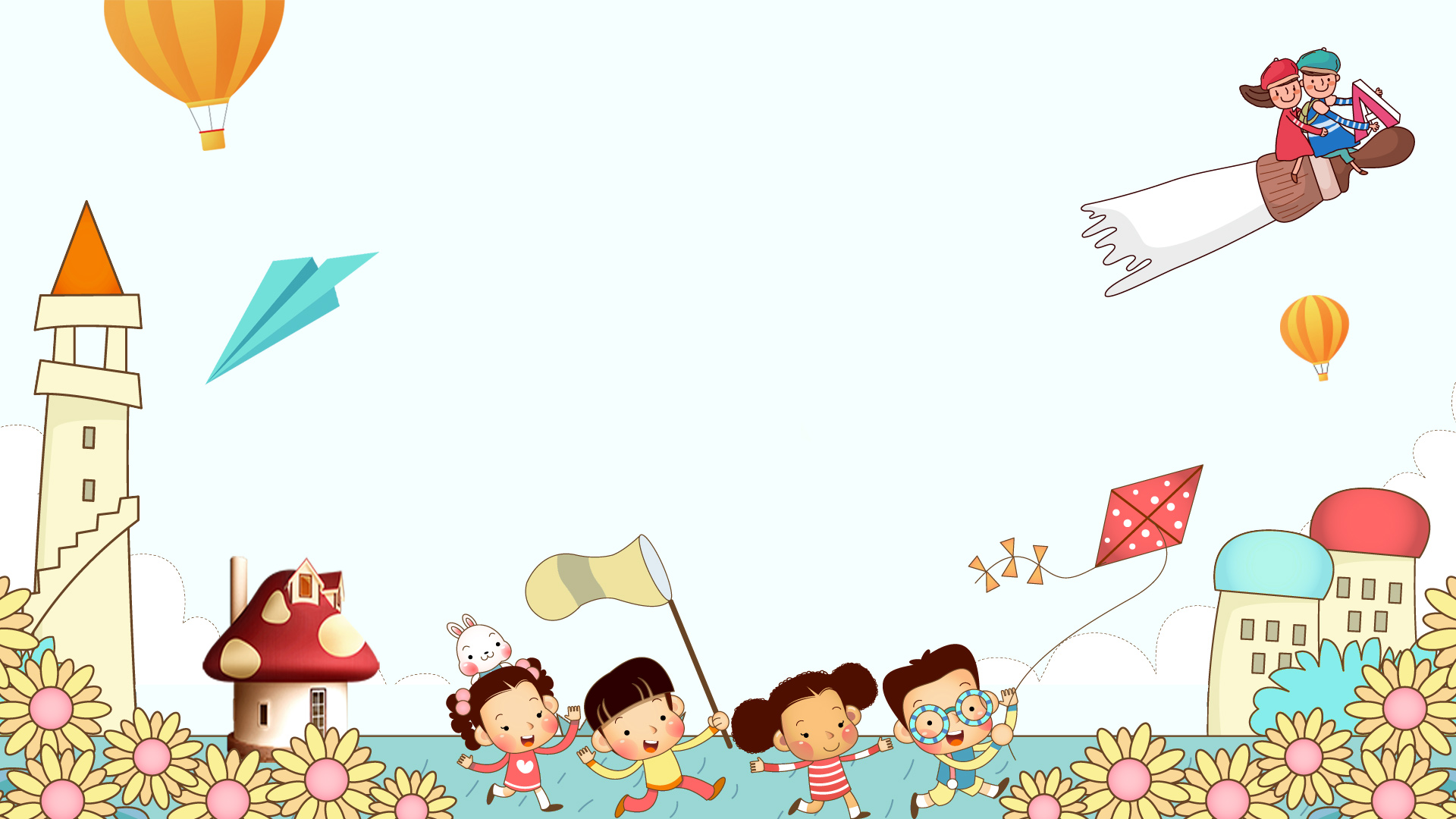 VẬN DỤNG
Viết một đoạn văn khoảng 5-7 câu chia sẻ về thầy cô mà em yêu mến, trong đó có sử dụng ít nhất một số từ
Gợi ý
   Sáng nay, trên đường đi học về, em chợt nghe ngân vang bài hát quen thuộc về người thầy với những ca từ và giai điệu tha thiết. Kỉ niệm về cô Mai Lan- cô giáo chủ nhiệm năm lớp sáu cứ thế ùa về vẹn nguyên trong em. Ấn tượng đầu tiên về cô là cô luôn vui vẻ với mọi người, ai nhờ gì cô cũng giúp đỡ tận tình. Những bài học tưởng chừng như khô khan, những bài toán khó, cứ thế được cô giảng giải nhẹ nhàng, dễ hiểu khiến chúng em vô cùng thích thú. Mỗi lần cô giảng bài, giọng cô thật ấm áp và ánh nhìn trìu mến, bạn nào chưa hiểu bài, cô đều dịu dàng giảng lại. Chính cô đã mở ra cho chúng em bao chân trời tri thức. Cô còn ân cần nhắc nhở em phải bảo vệ sức khỏe cho chính mình. Những lúc như thế, em cảm thấy mình thật may mắn khi có thêm một người mẹ thứ hai chính là cô. Em sẽ luôn biết ơn cô và mang theo nụ cười hiền từ và sự quan tâm ân cần của cô đi suốt cuộc đời.
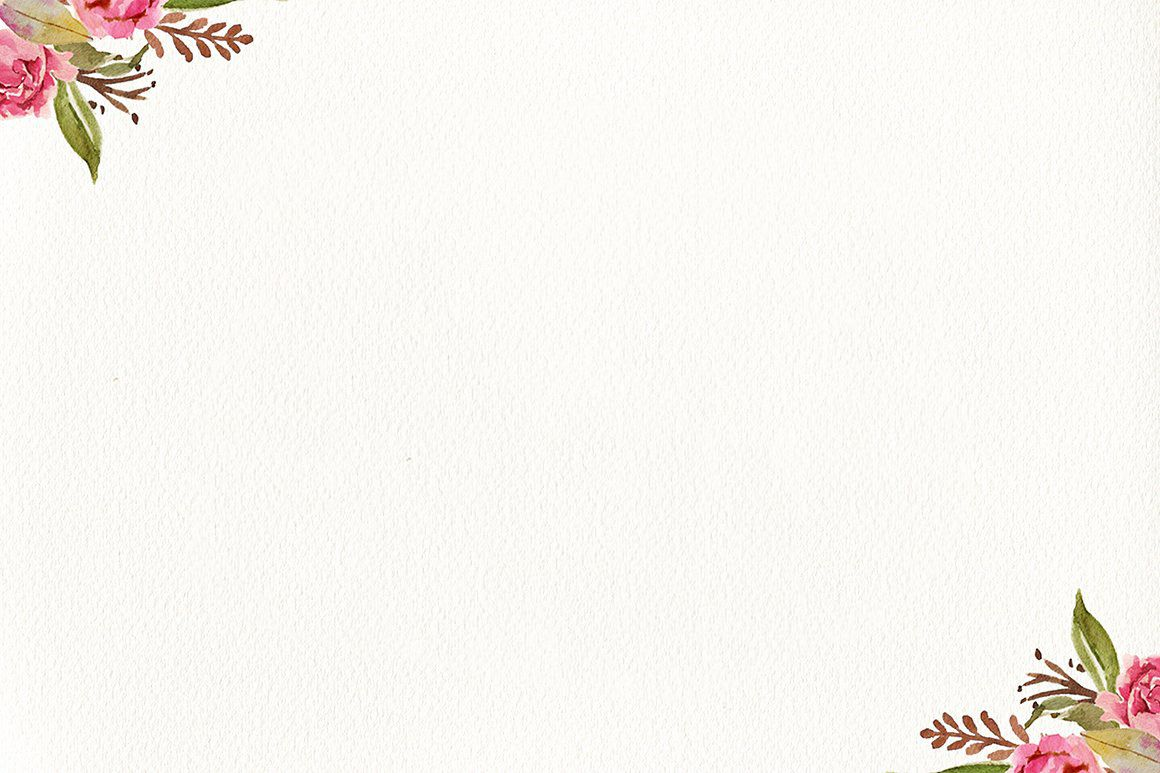 SƠ ĐỒ TƯ DUY BÀI HỌC
SỐ TỪ
Phân loại
Khái niệm
Số từ là các từ chỉ số lượng hoặc số thứ tự của sự vật
Số từ chỉ số lượng
Số từ chỉ thứ tự
số lượng chính xác
số lượng ước chừng
0368218377
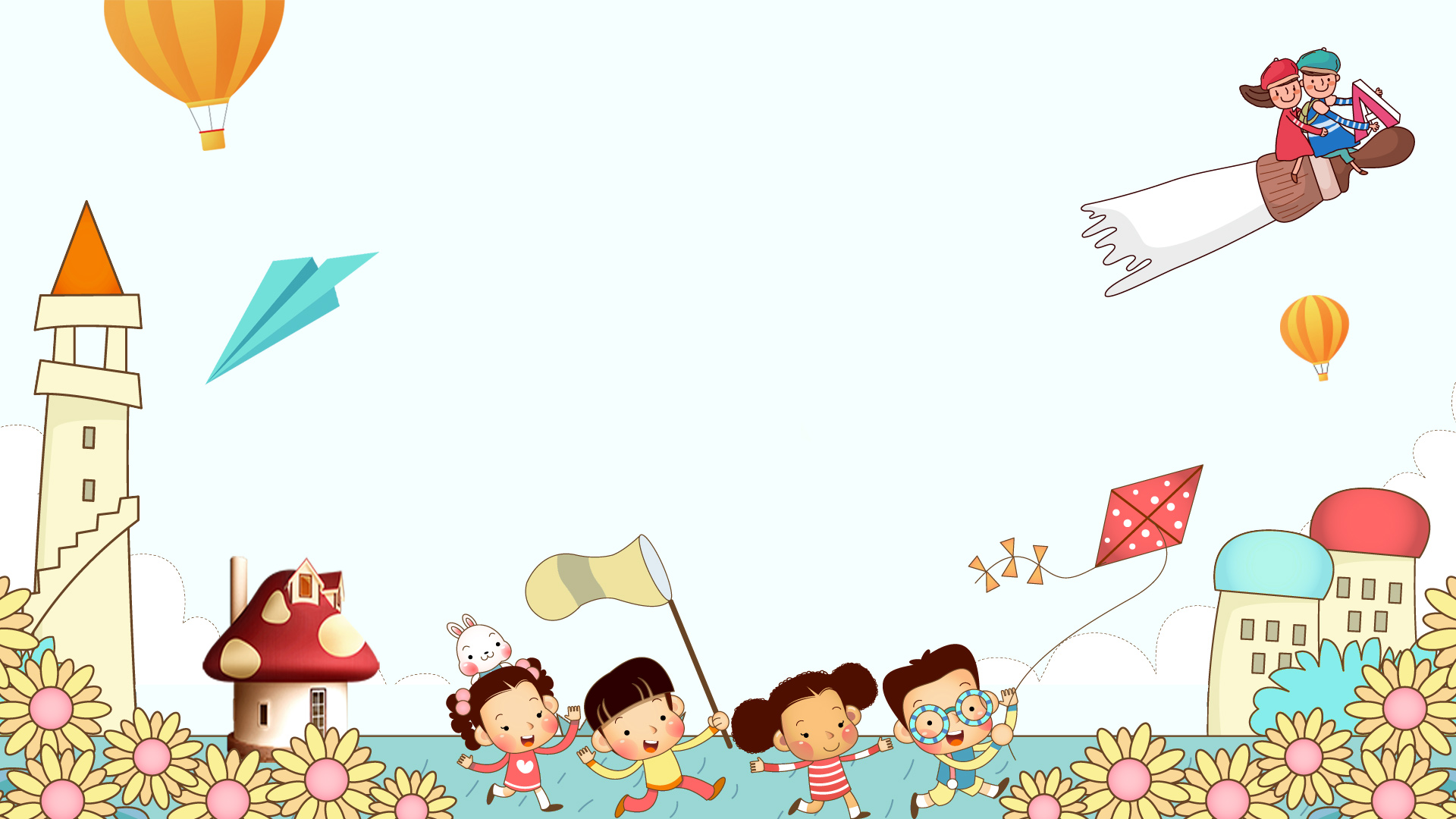 CHÚC CÁC EM HỌC TỐT!